Take a moment to explore your thoughts about a piece of music that is deep and meaningful to you.
Feel free to look on your own playlists, Spotify, etc.
Why is it meaningful to you?
Would you like to share?
Understanding & Enjoying Music
Depth in Art Music
What is depth?
What is deep to you?
How Do We Measure Depth?
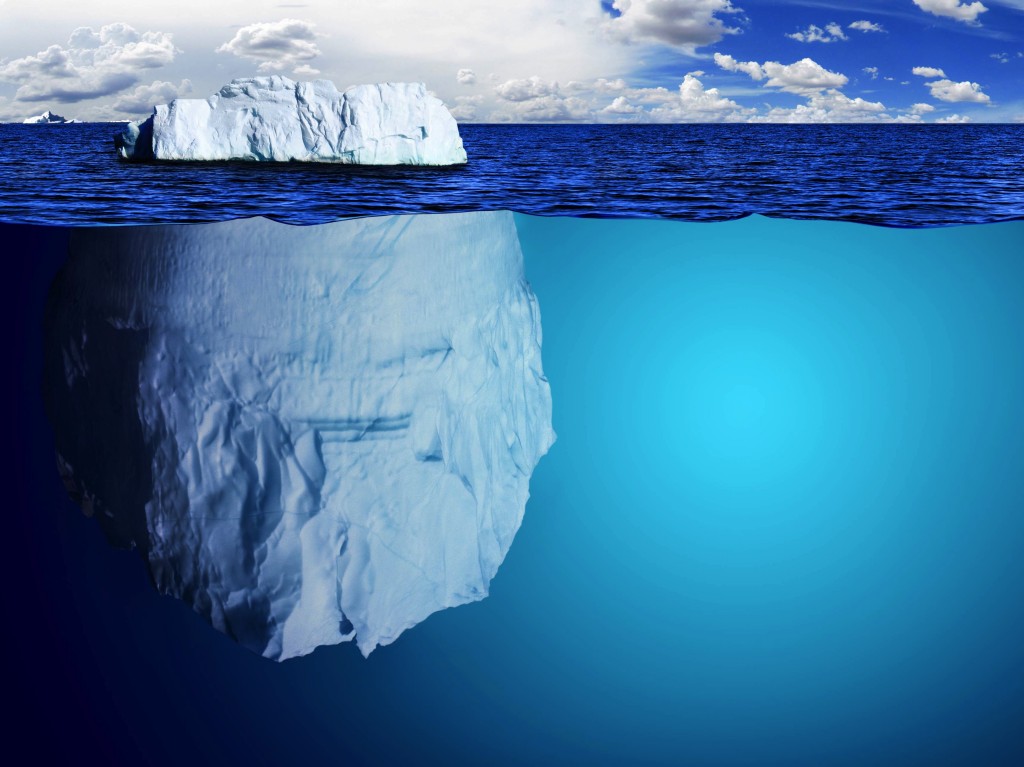 Entertainment
SUBJECTIVITY
EXPERIENCE
It Exists (neither good nor bad)
Quick Fix
Immature
Commercial
Short Life Span
Direct Communication (Surface)
Simple Language
Popular References
Thought not Required
Expected
Singular Emotion
Homogenous or “Safe”
Abides by the “Rules”
Political Statements/Historical Context
Thought Required/Asks Questions
Authentic/Sincere
Unique or Innovative
“Risky”
Variety of Emotions
Mature
Long Lasting
Subversive
Subtle Communication (layered)
Poetic
Interpretive
Knowledge References
Unexpected
Multiple Thought Processes
Time
Culture
Language


Genre
Thought
It Transcends:
Art
Where does your music fit?